Story board
Fait par Kate Lessard
I cry, watching the days
I'm not that innocent
I played with your heart, got lost in the game
Oops, you think I'm in love
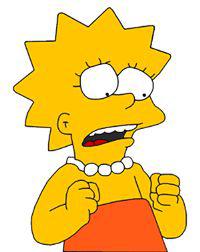 That I'm sent from above
before you go, there's something I want you to have
Oops, I did it again
I made you believe we're more than just friends
But it doesn't mean that I'm serious